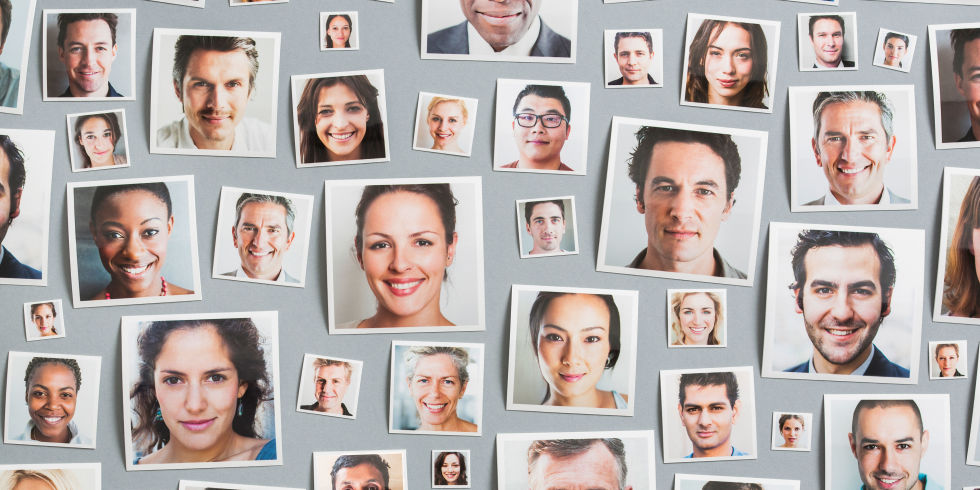 Face Blindness
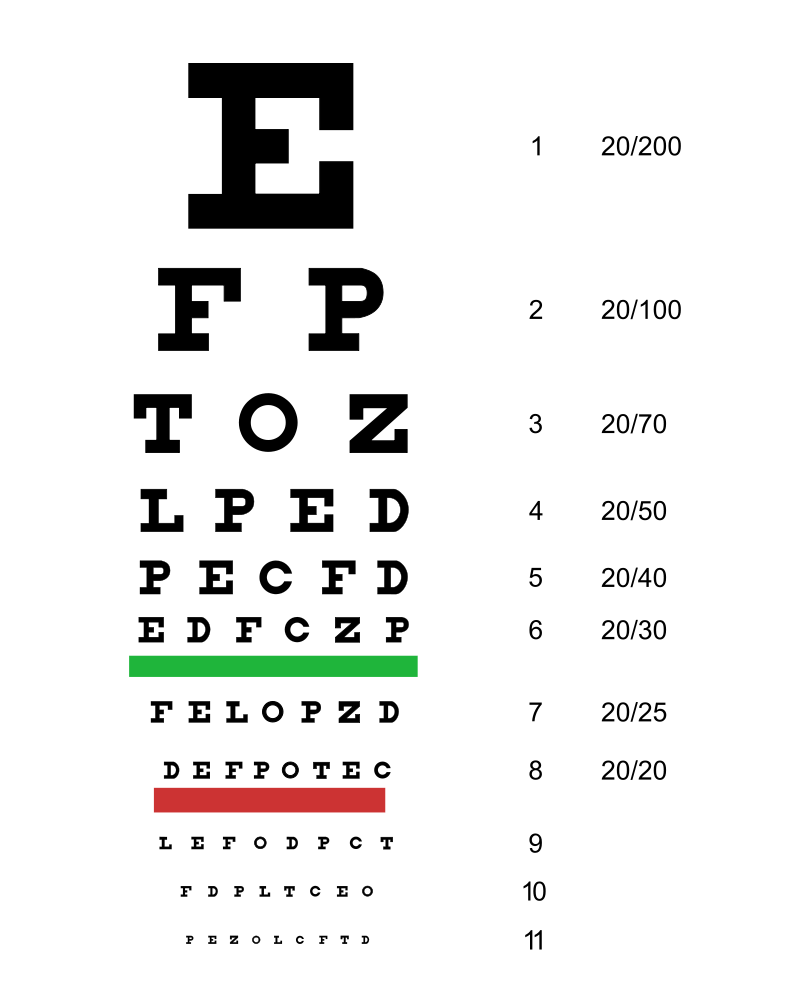 Eyesight
Eyesight
Perhaps 90% of the information we receive is from vision.  

What would life be like without eyesight?
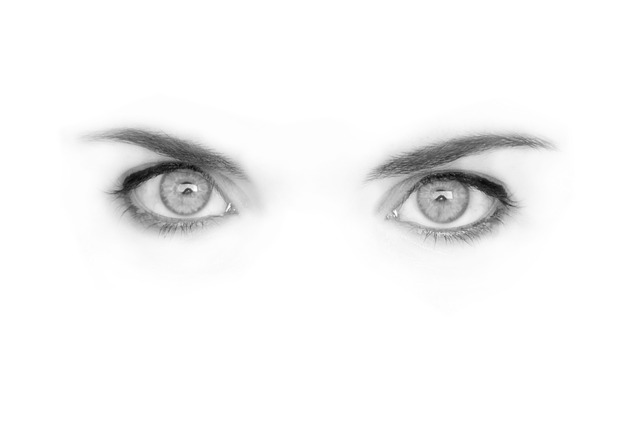 Blindness
36 million people are legally blind.  

Other senses are increased.
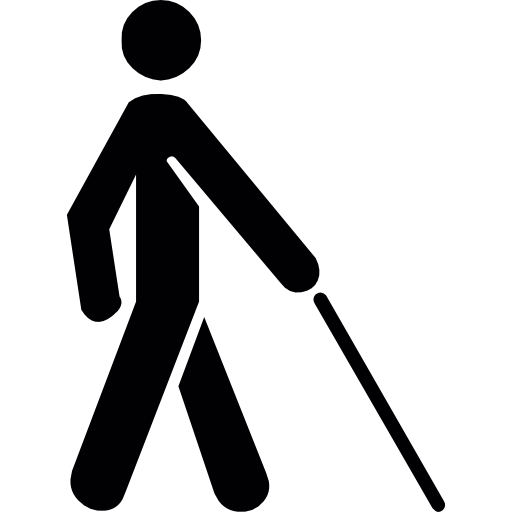 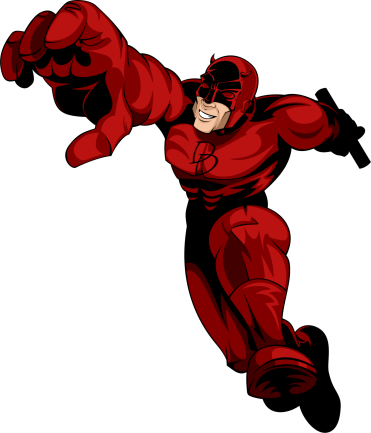 5 Main Senses:
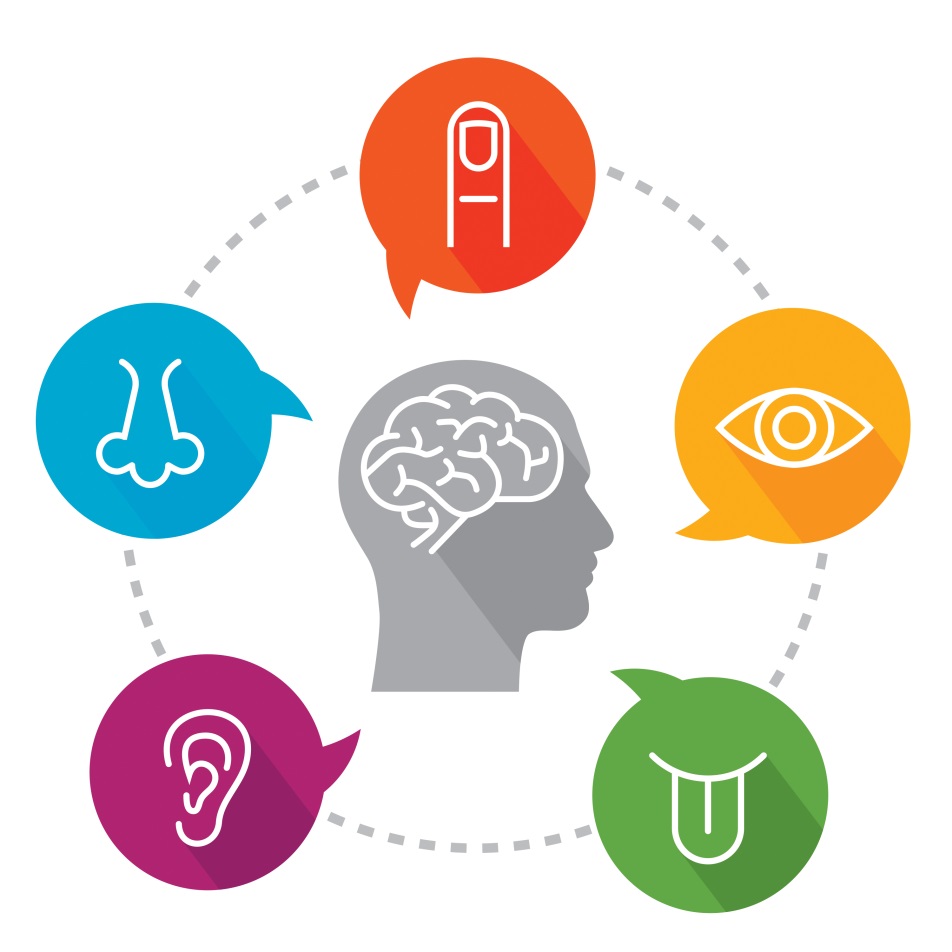 Touch
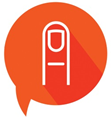 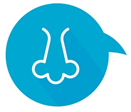 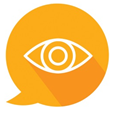 Smell
Sight
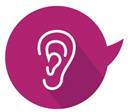 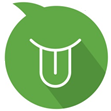 Hearing
Taste
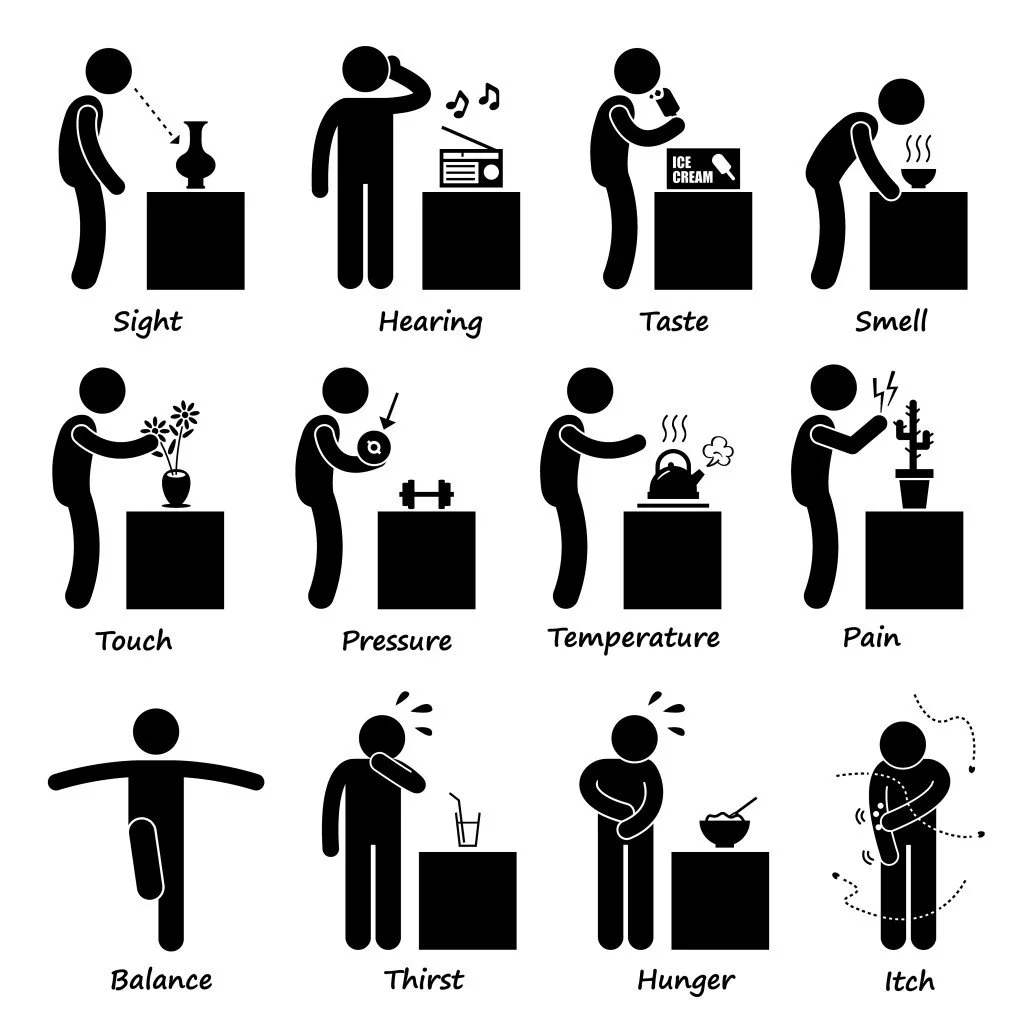 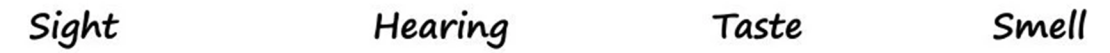 Other Senses
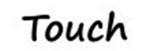 Ultraviolet / Infrared
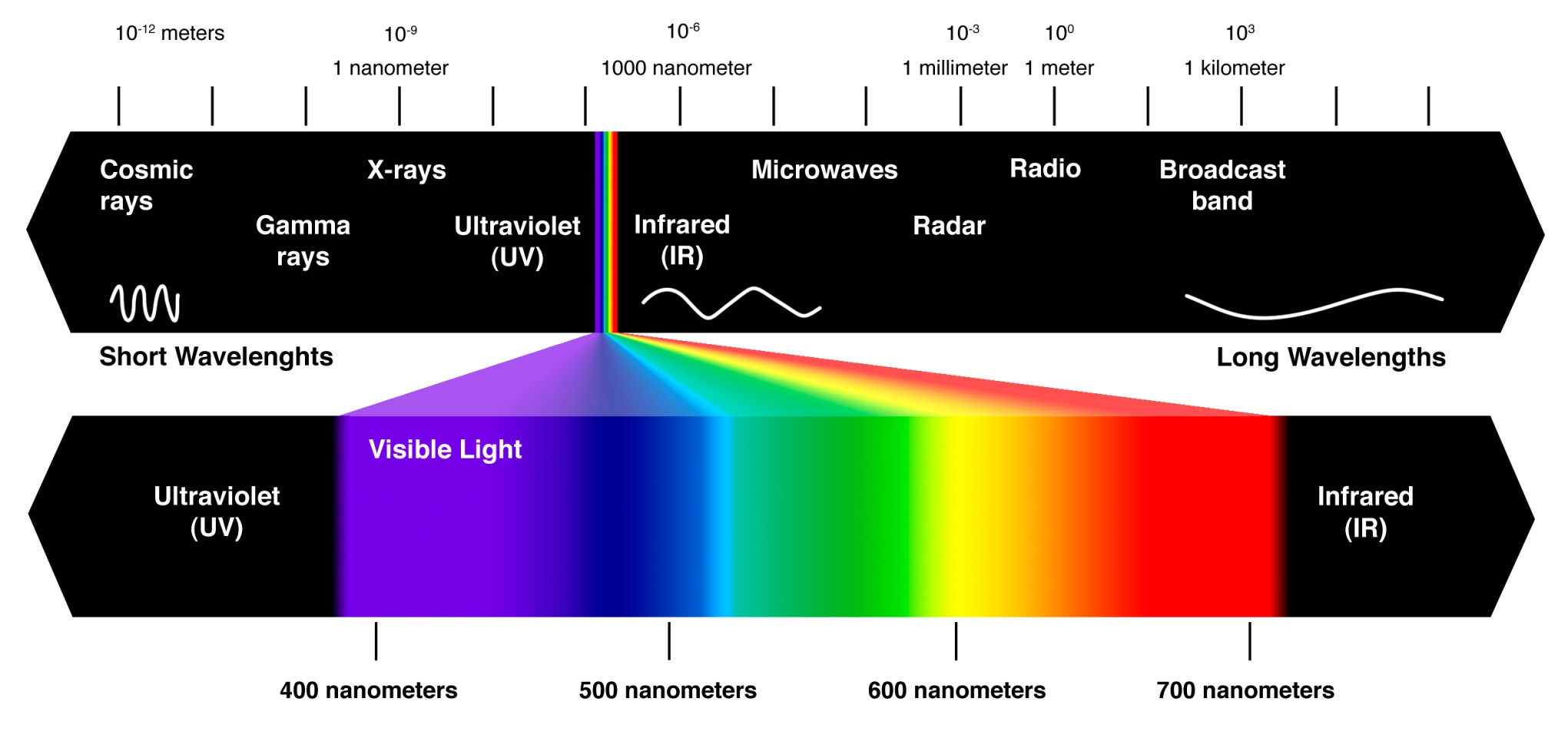 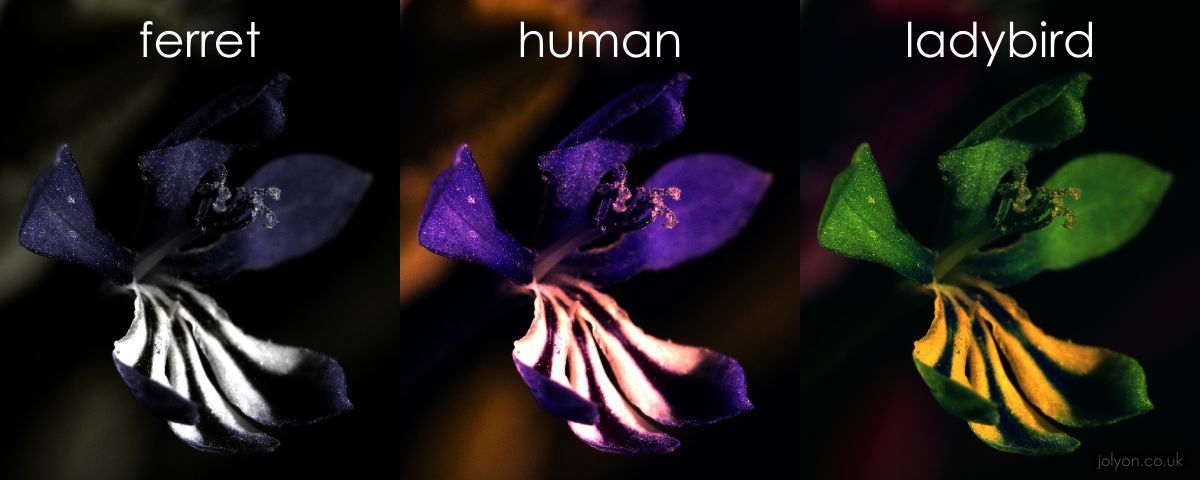 Echolocation
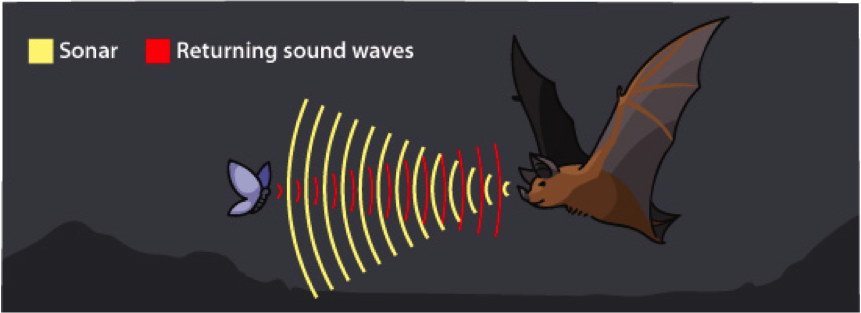 https://www.youtube.com/watch?v=A8lztr1tu4o (humans)
Electric Sense
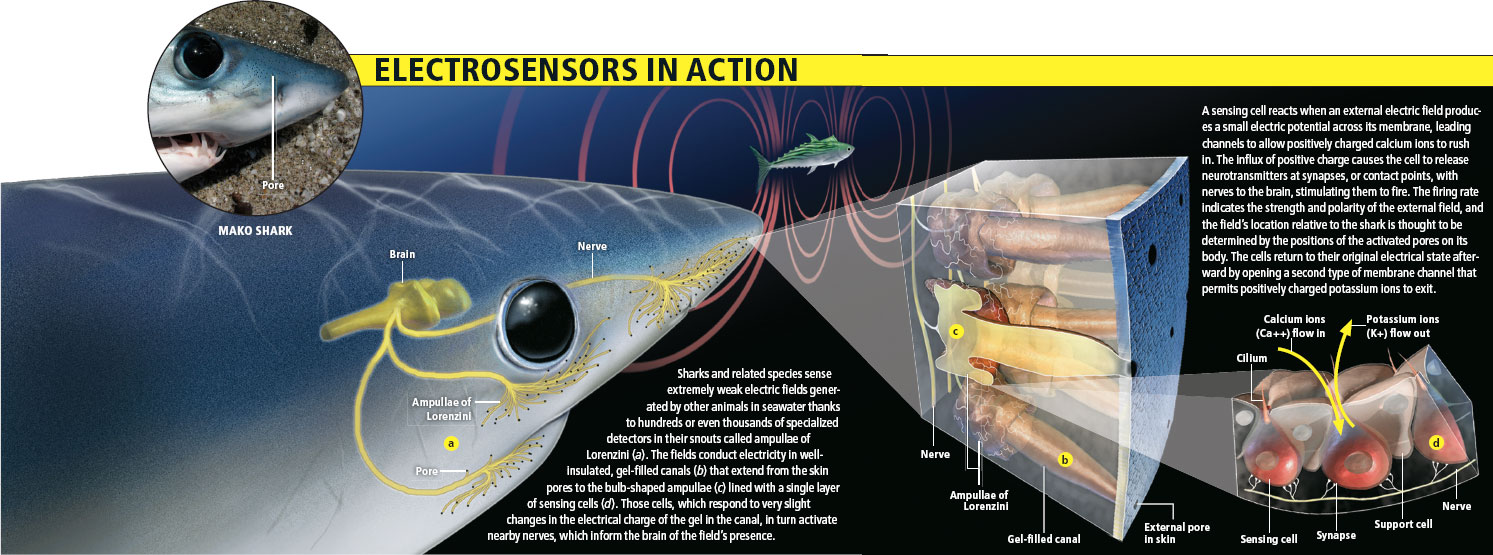 Magnetic Sense
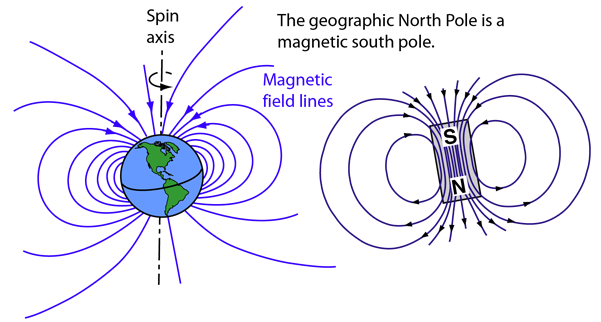 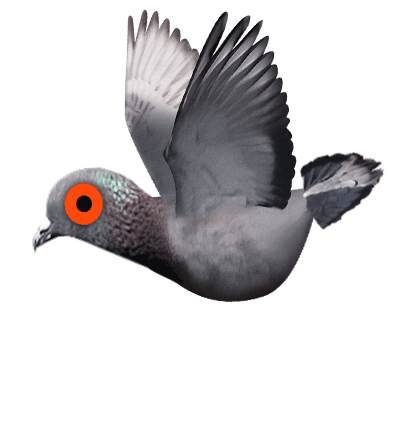 Face blindness
Prosopagnosia, or face blindness is the inability to recognize familiar faces.  

You may not be able to recognize your own face.
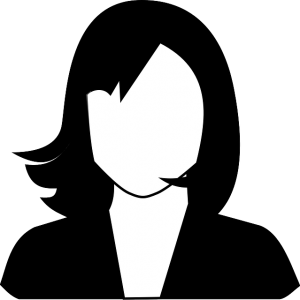 Face blindness
Face blindness makes it difficult for people to recognize the faces of others they have met before.  In extreme cases, a person with face blindness may not even recognize family members.  Furthermore, sufferers can’t easily imagine people’s appearance in their minds.  Focusing on non-facial clues, such as hairstyles and voices, help them to recognize others.  One problem often experienced by these people is the inability to distinguish one actor from another in movies, making it difficult to follow the plot.  Face blindness often follows brain damage such as a stroke.  Some cases, however, seem to be genetic.
How does face blindness affect sufferers?
It is difficult to recognize faces of people they met before.
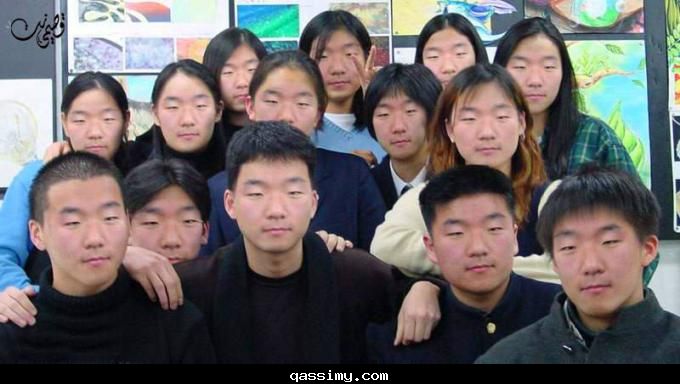 How can sufferers recognize people?
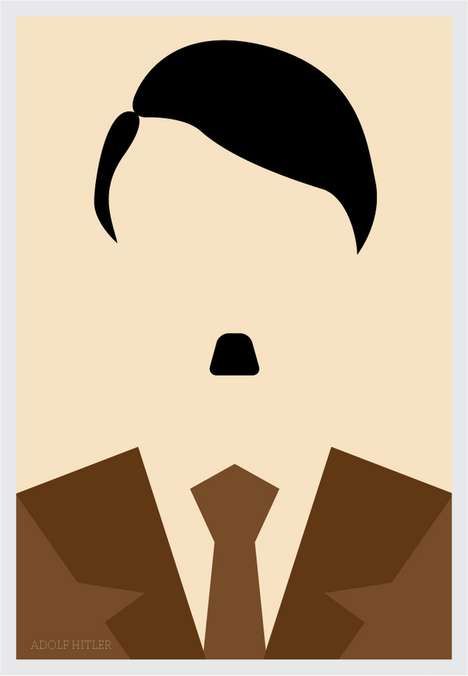 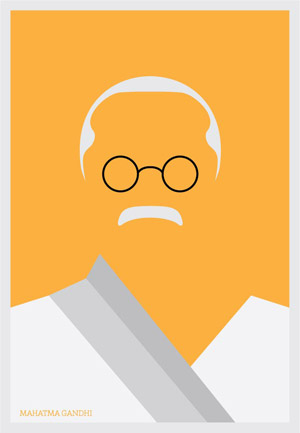 Hairstyles and voices
Why do sufferers have a difficult time following the plot of movies?
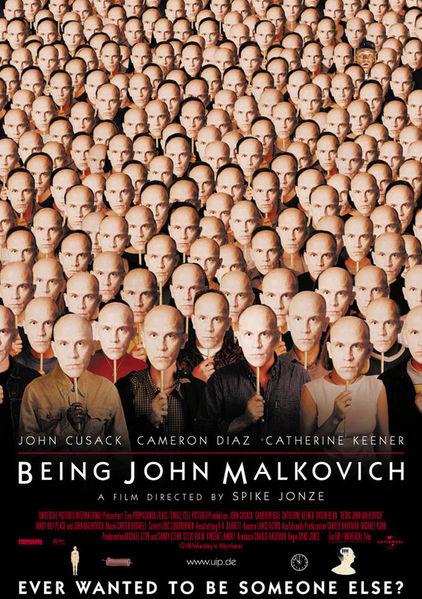 Can’t distinguish actors
What is a common way to get face blindness?
Brain damage (stroke)
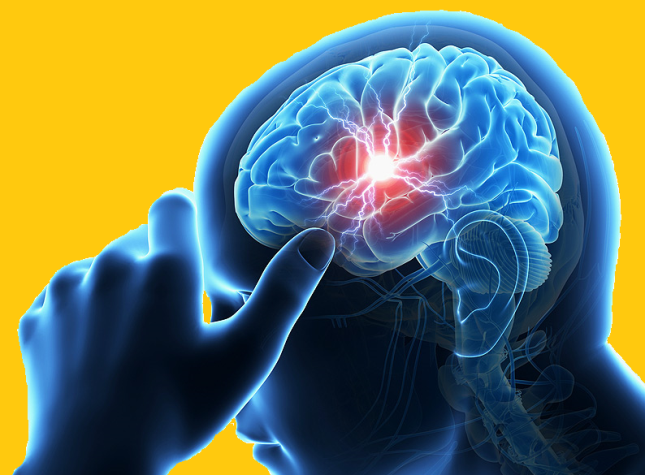 Can you spot the mistake?
Face blindness makes it difficult for people to recognize the faces of others they have met before.  In extreme cases, a person with face blindness may not even recognize family members.  Furthermore, sufferers can’t easily imagine people’s appearance in their minds.  Focusing on non-facial clues, such as hairstyles and voices, help them to recognize others.  One problem often experienced by these people is the inability to distinguish one actor from another in movies, making it difficult to follow the plot.  Face blindness often follows brain damage such as a stroke.  Some cases, however, seem to be genetic.
Can you spot the mistake?
Face blindness makes it difficult for people to recognize the faces of others they have met before.  In extreme cases, a person with face blindness may not even recognize family members.  Furthermore, sufferers can’t easily imagine people’s appearance in their minds.  Focusing on non-facial clues, such as hairstyles and voices, help them to recognize others.  One problem often experienced by these people is the inability to distinguish one actor from another in movies, making it difficult to follow the plot.  Face blindness often follows brain damage such as a stroke.  Some cases, however, seem to be genetic.
helps
Police Lineup
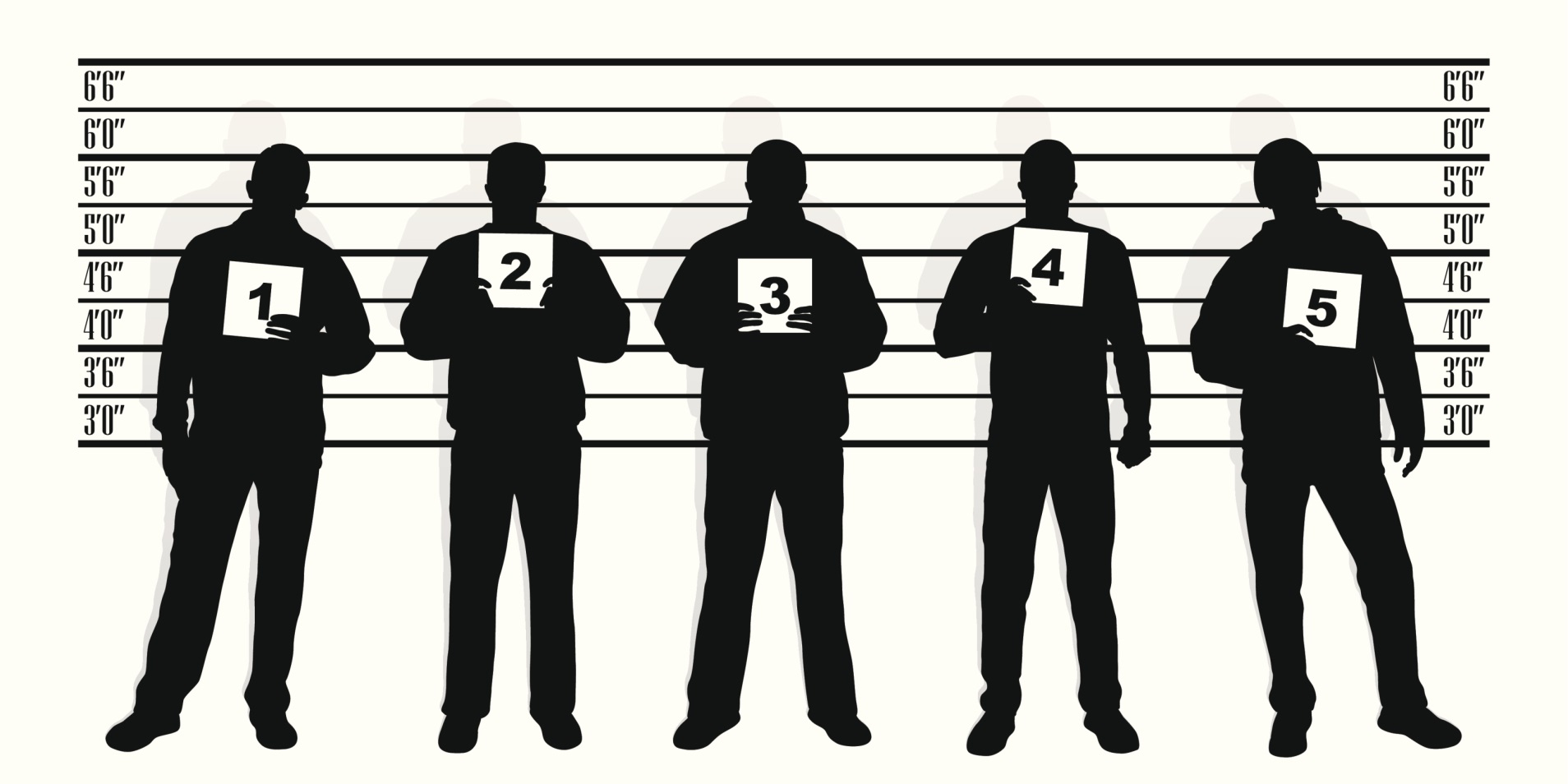 https://www.youtube.com/watch?v=RWO2UQ4MW7U
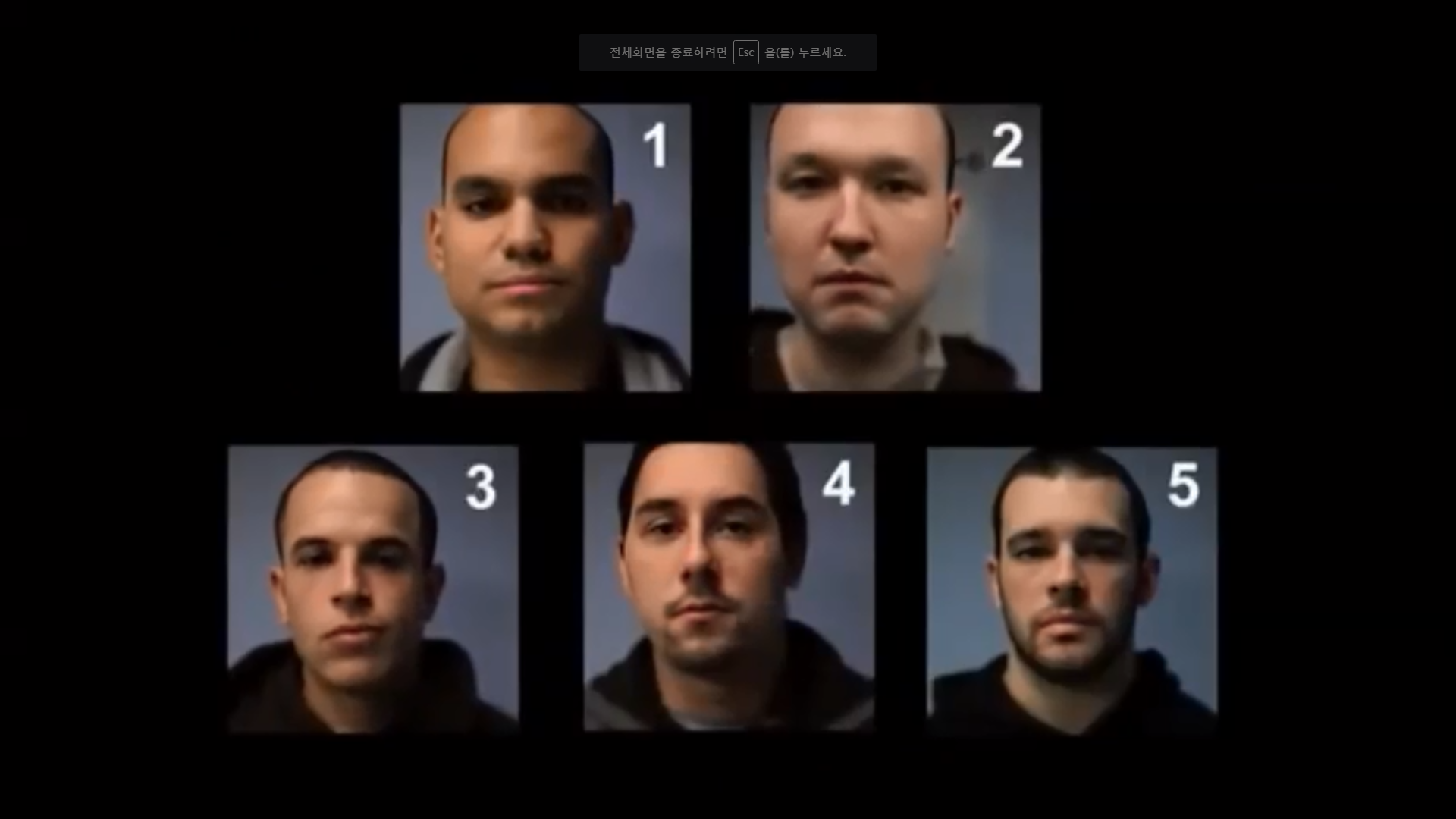 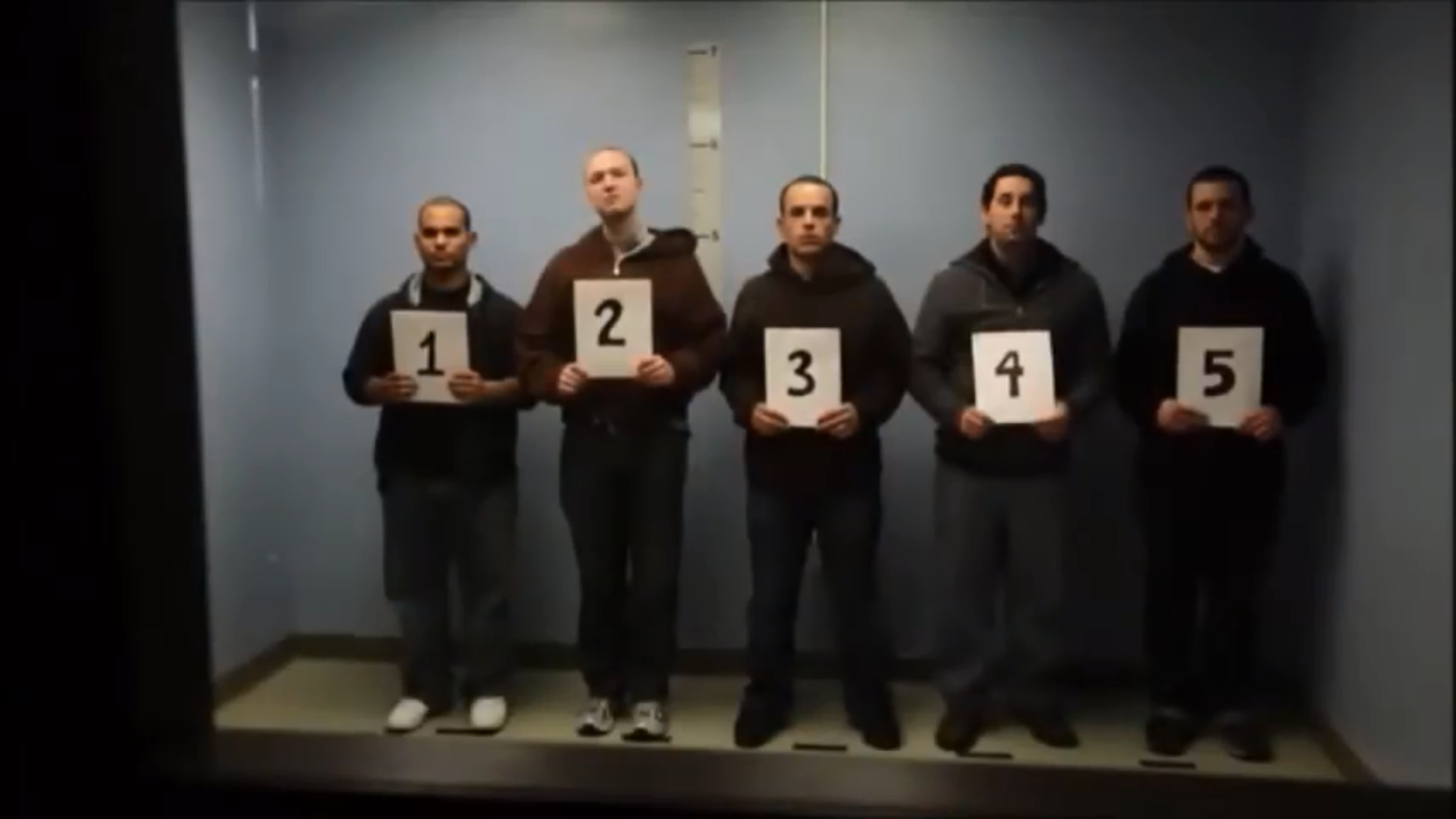 Who committed the crime?
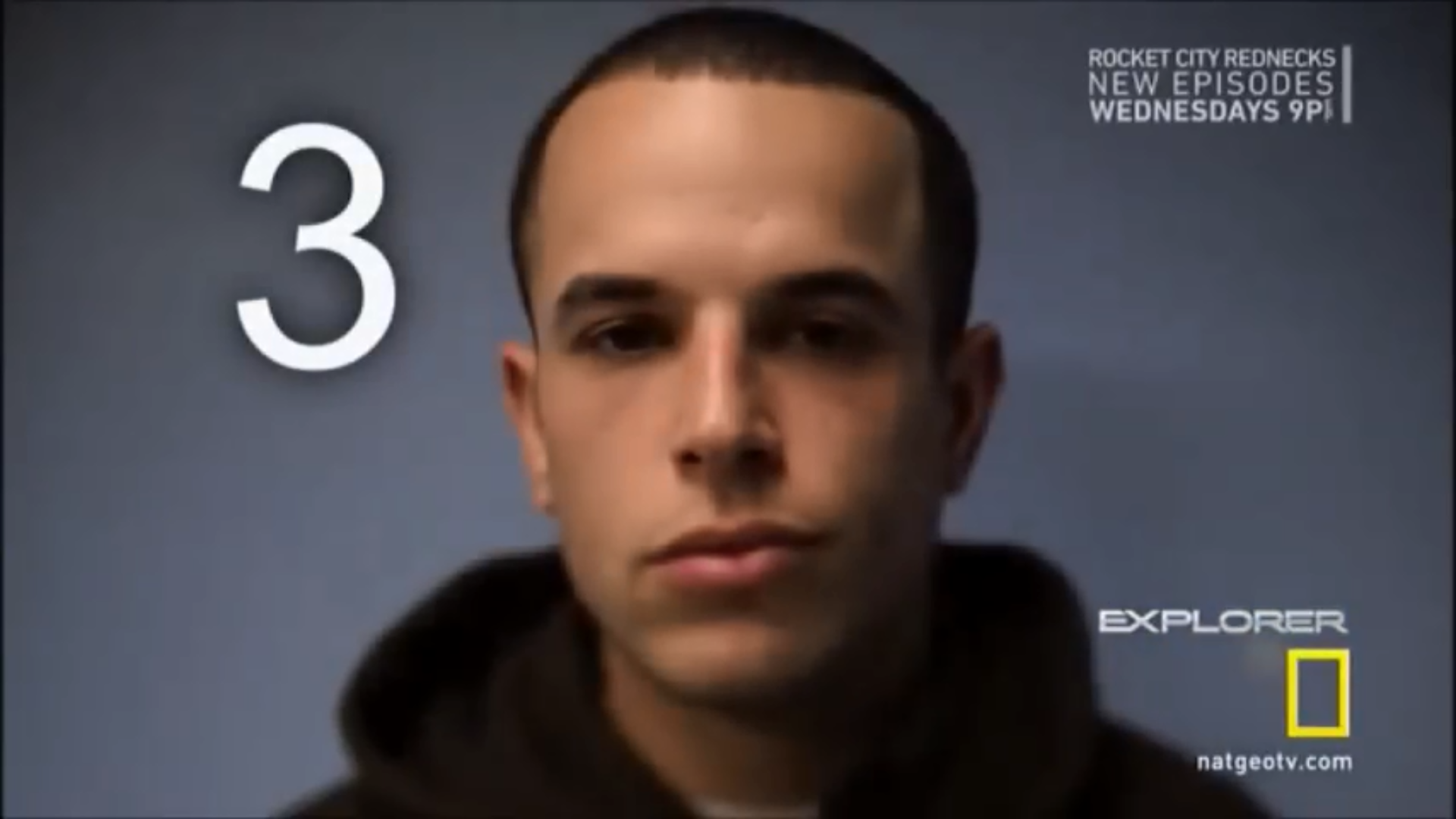 Reveal answer
Police Sketch Game
Describe the people.